Dipl.-Chem.
Thomas Bertram

Stadtwerke Erfurt
SWE UmweltService GmbH

Projektmanagement
E-Mail: thomas.bertram@stadtwerke-erfurt.de
1
Gesetzliche Grundlagen
Europäische Abfallrahmenrichtlinie
Kreislaufwirtschaftsgesetz (v. 01.06.2012)
Ziel:
 Schonung der natürlichen Ressourcen 
 Sicherung der umweltverträglichen Bewirtschaftung von Abfällen
Zweck:
 Vermeidung und Verwertung von Abfällen
 Beseitigung nicht verwerteter Abfälle im Inland
Hierarchie:
Vermeidung
Vorbereitung zur Wiederverwendung
Recycling
Sonstige Verwertung (energetische Verwertung und Verfüllung)
Beseitigung
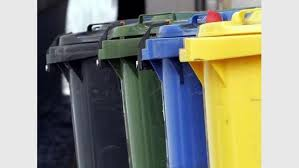 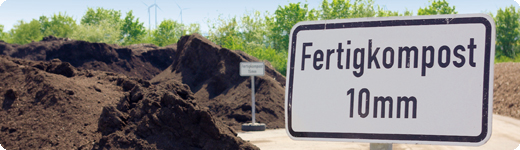 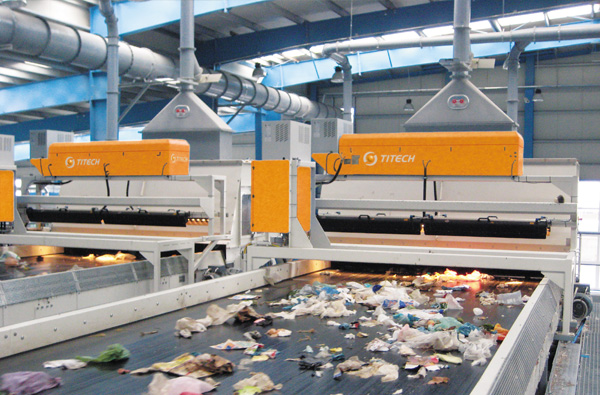 2
Organisation der Abfallwirtschaft in Deutschland

Verantwortlichkeiten
 Haushaltsabfälle -> Kommune (örE = öffentlich-rechtlicher                                                                Entsorgungsträger)
 Industrieabfälle -> Erzeuger

 Verpackungsabfälle -> Duale Systeme
 Komplexere Produkte (Fahrzeuge, Elektrogeräte) 
   -> Rücknahmeverpflichtungen
3
Abfallwirtschaft – Organisation in Erfurt
Haushaltsabfälle -> Kommune = Stadt Erfurt
-> organisatorische Rahmenbedingungen: 
     Abfallsatzung / Gebührensatzung 
-> technische Durchführung
    Stadtwerke Erfurt (Eigentümer 100 % Stadt Erfurt)
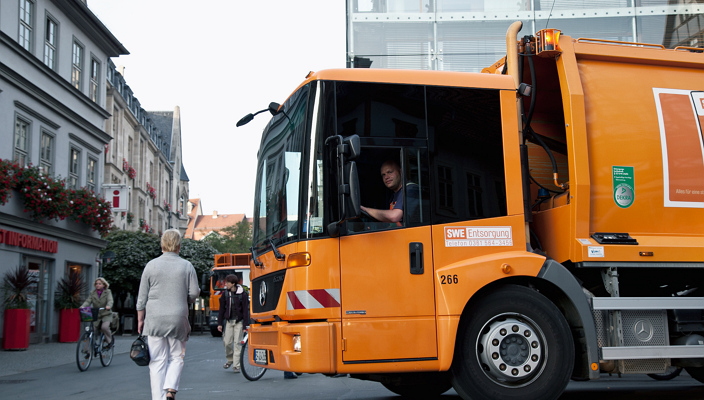 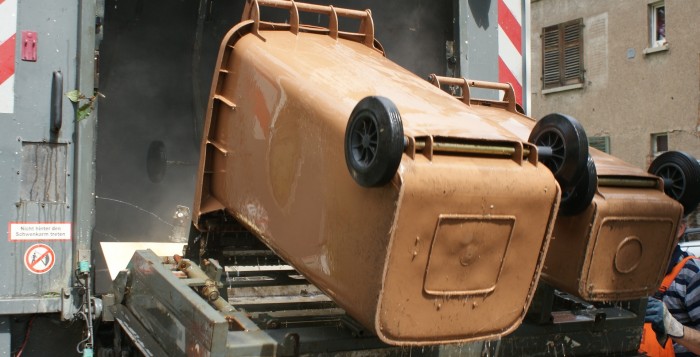 4
Abfallwirtschaft – Organisation in Erfurt – Stadtwerke Erfurt Gruppe
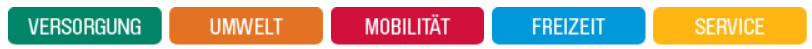 mit
- Strom
- Gas 
- Trinkwasser 
- Wärme
- Abfallsammlung 
- Abfallbehandlung
 Recycling
 Deponiebetrieb
- Straßenreinigung 
- Winterdienst 
 Erneuerbare 
  Energien
- EVAG
- Parken
- EGA
 Schwimmhallen
 Freibäder
- Stöberhaus
 Tierheim
 Tierfriedhof
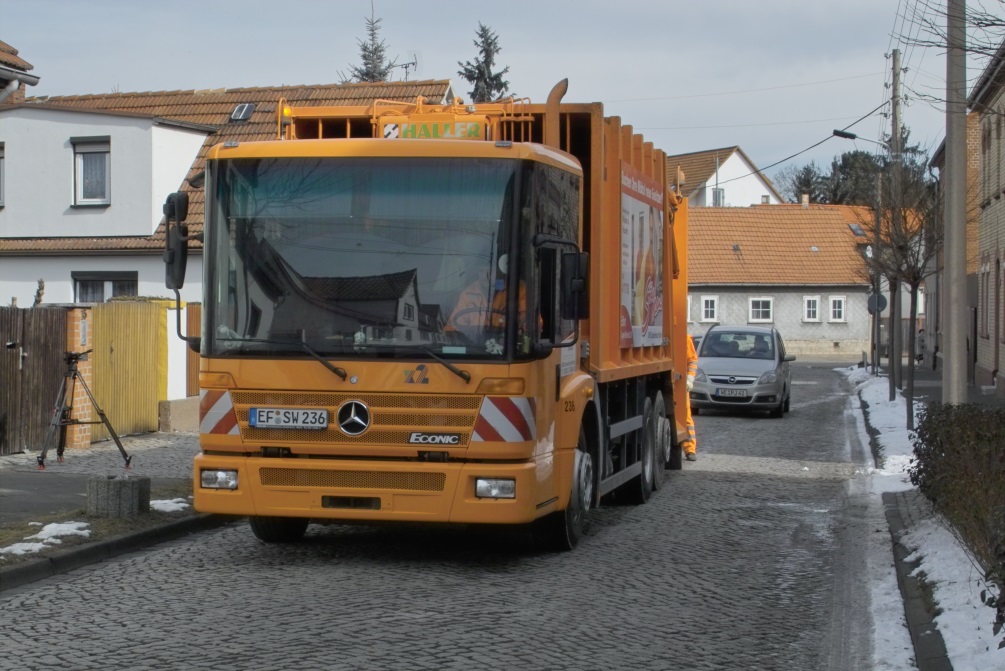 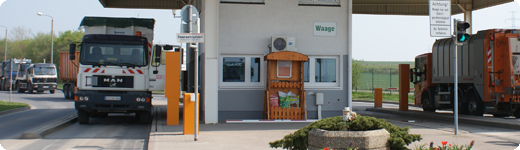 5
Abfallwirtschaft – Sammelsysteme
Haushaltsabfälle
Erfassung durch ein behältergebundenes „Holsystem“ (Behälter werden am Grundstück vom Entsorgungsbetrieb abgeholt.
Verpackungen / Wertstoffe / Elektrokleingeräte -> Gelbe Tonne / Wertstofftonne
Papier / Pappe -> Blaue Tonne
Bioabfall -> Braune Tonne
Restabfall -> Graue Tonne
   Sperrmüll / Elektrogroßgeräte
 -> Auf Anforderung
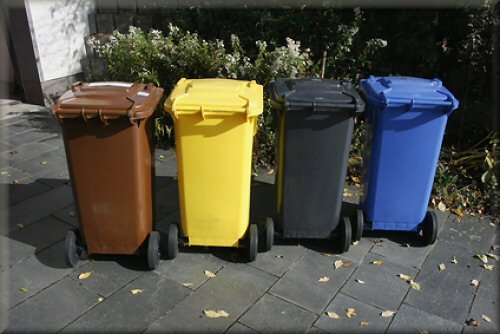 6
Abfallwirtschaft – Sammelsysteme
Haushaltsabfälle
Erfassung durch ein „Bringsystem“ (Bürger bringt den Abfall zu einem zentralen Standplatz.)
Altglas
Altkleider
Sonderabfall (Schadstoffmobil)




Grünabfall
Wertstoffhöfe (gesamtes Spektrum)
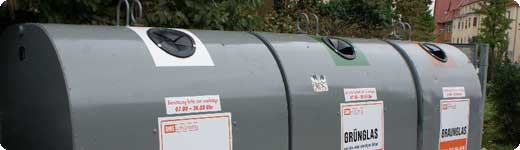 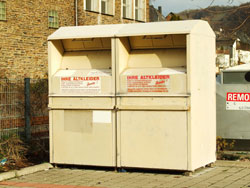 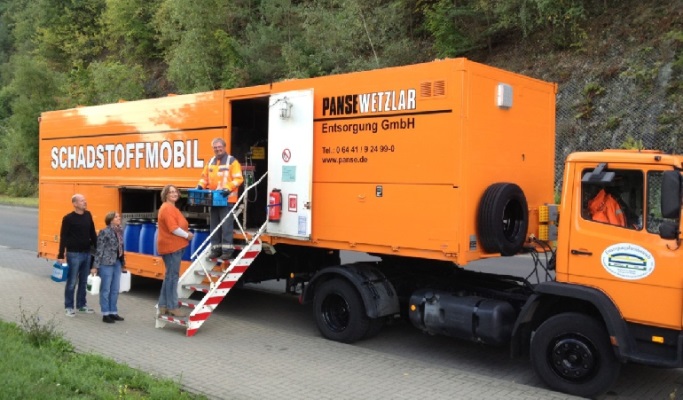 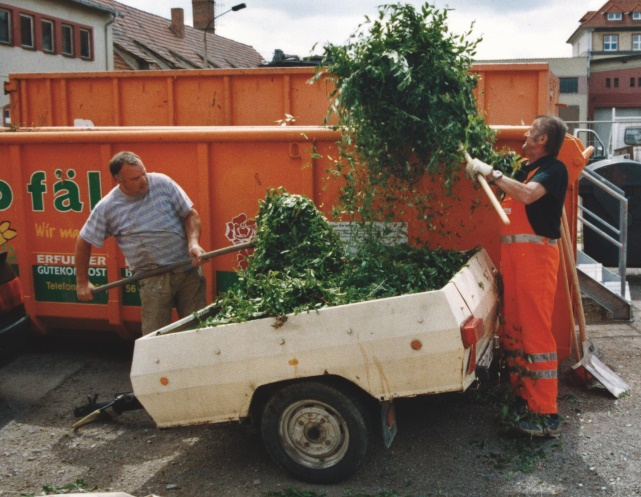 7
Abfallmengen in Thüringen
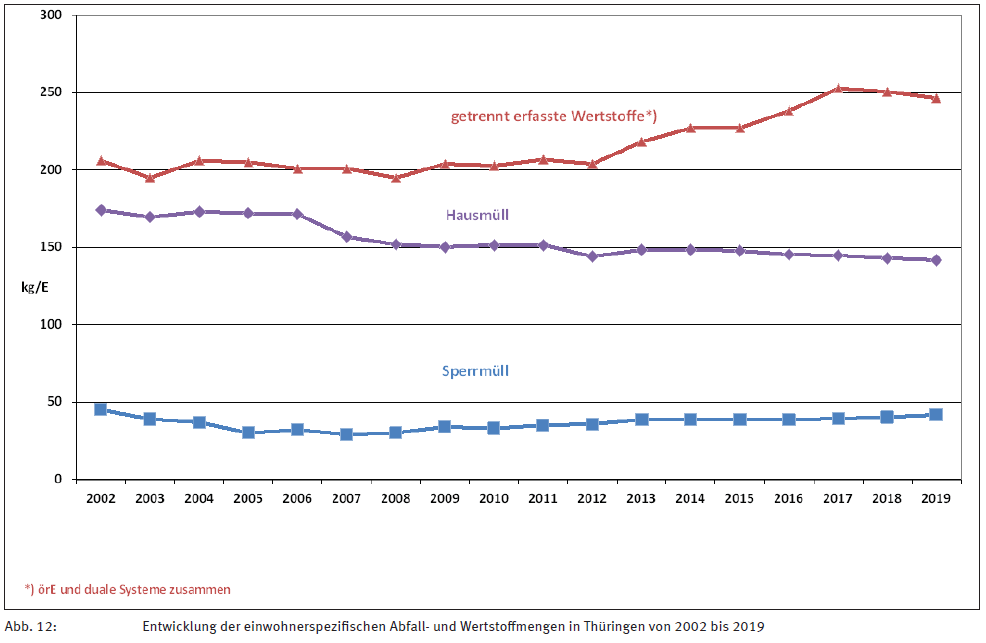 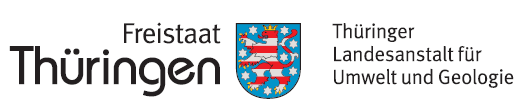 8
Abfallwirtschaft in Erfurt – Abfallmengen 2020
Verpackungen 			  6.300 t
Papier / Pappe 			13.600 t
Bioabfall 				14.000 t
Glas					  5.600 t
Grünabfall				18.300 t
						57.800 t = 270 kg/EW*a
Restabfall 				32.100 t
   Sperrmüll 				11.000 t
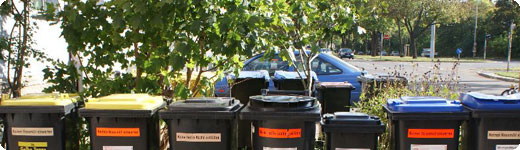 9
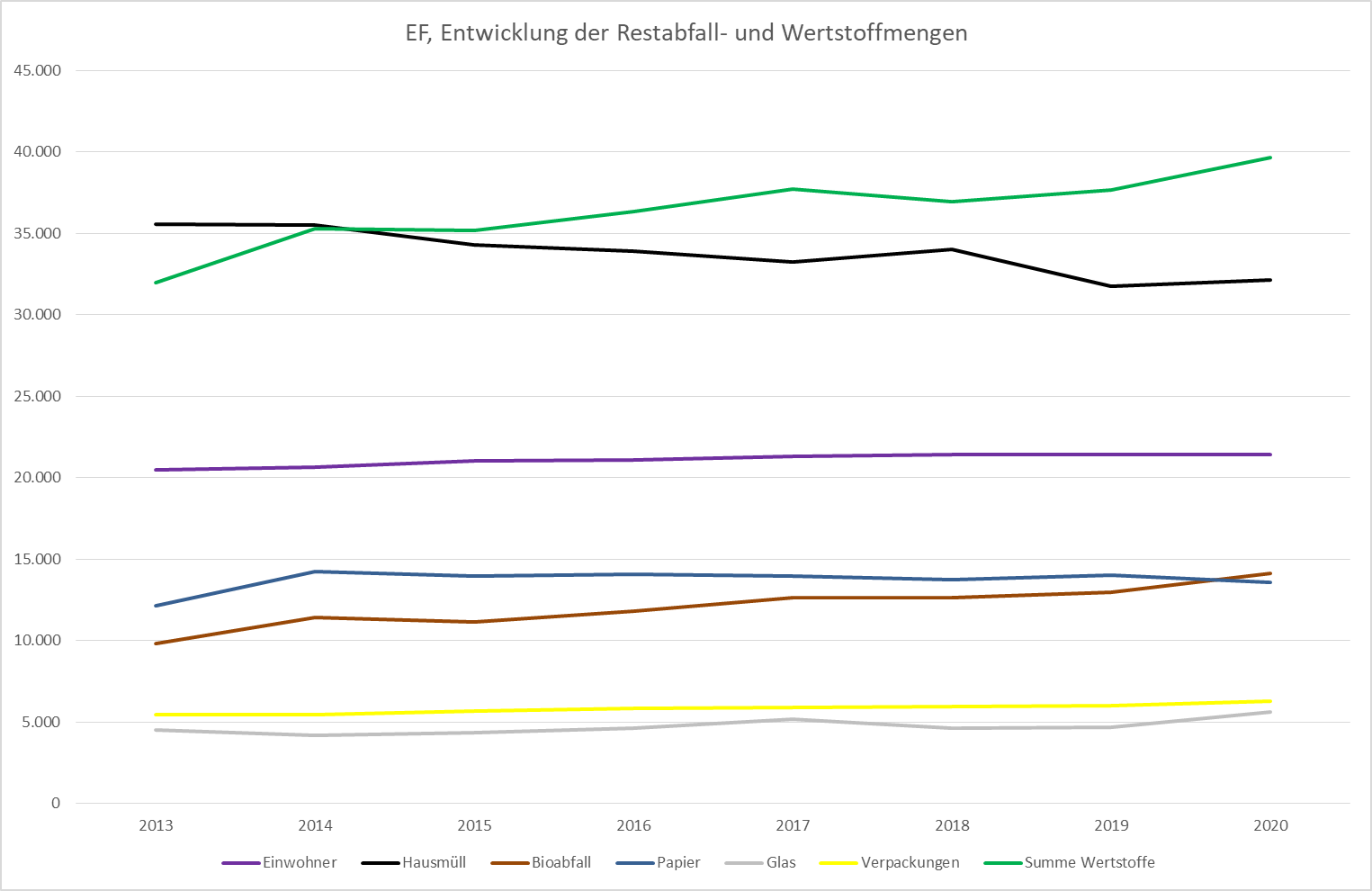 10
Abfallwirtschaft in Erfurt – Wege des Abfalls
Verpackungen 
Einsammlung durch SWE 
-> Transport zum Umschlagplatz Apoldaer Straße 
-> Abholung durch Spediteur eines dualen Systems 
-> Transport zu einer Sortieranlage (z. B. ALBA Leipzig)  
-> Verwertung der sortierten Fraktionen durch Recyclingbetriebe
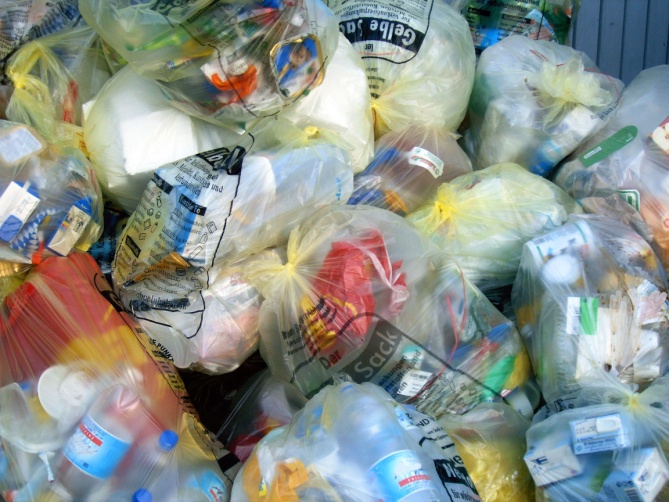 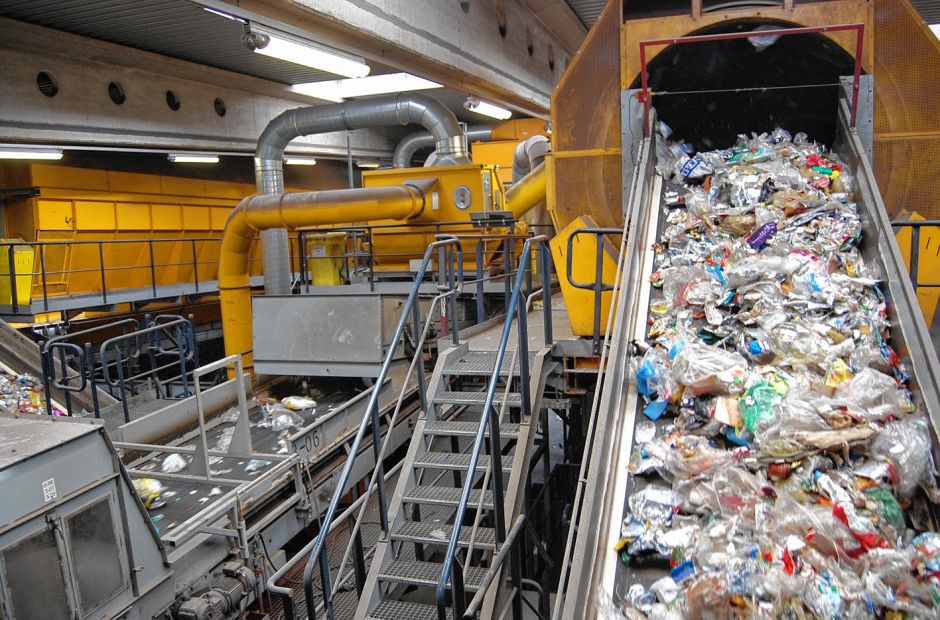 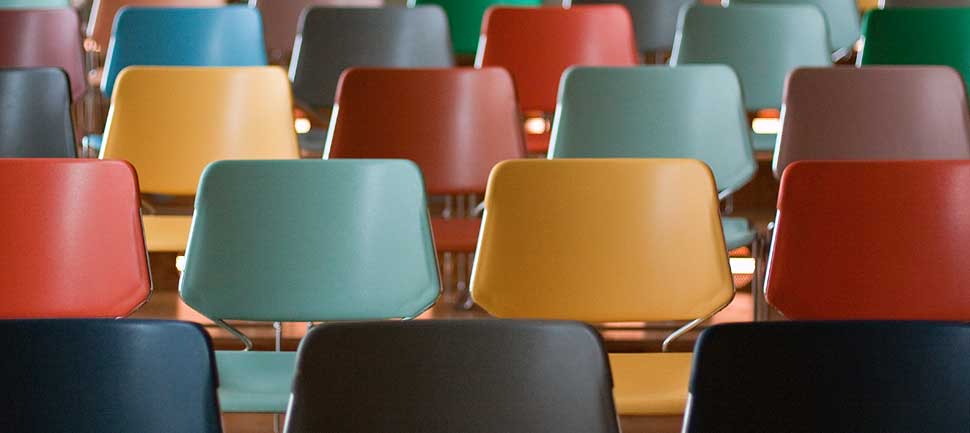 11
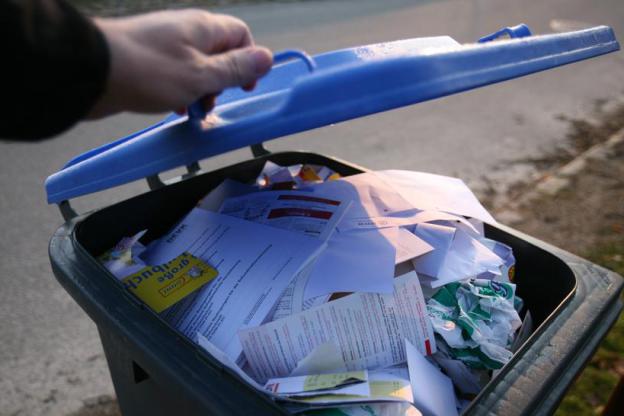 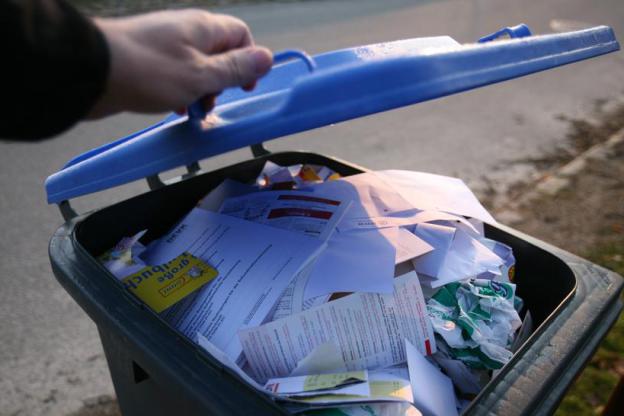 Abfallwirtschaft in Erfurt – Wege des Abfalls
Papier / Pappe 
Einsammlung durch SWE 
-> Transport zur Sortieranlage der Fa. Ludwig Melosch KG (Erfurter Kreuz) 
-> Verwertung der sortierten Fraktionen in Papierfabriken (z. B. Jass, Rudolstadt)
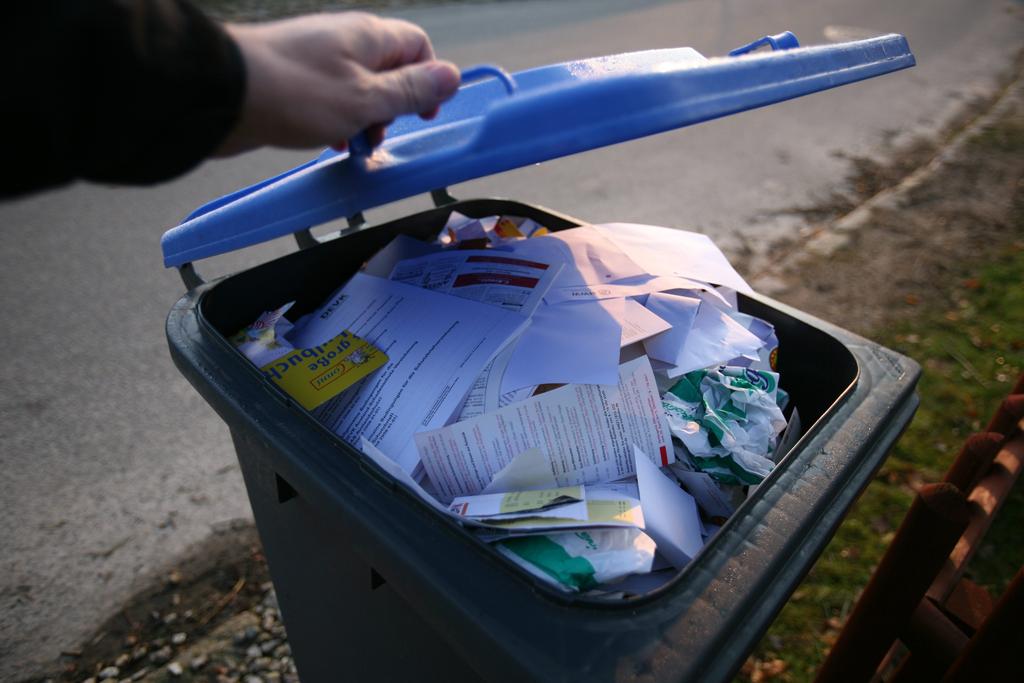 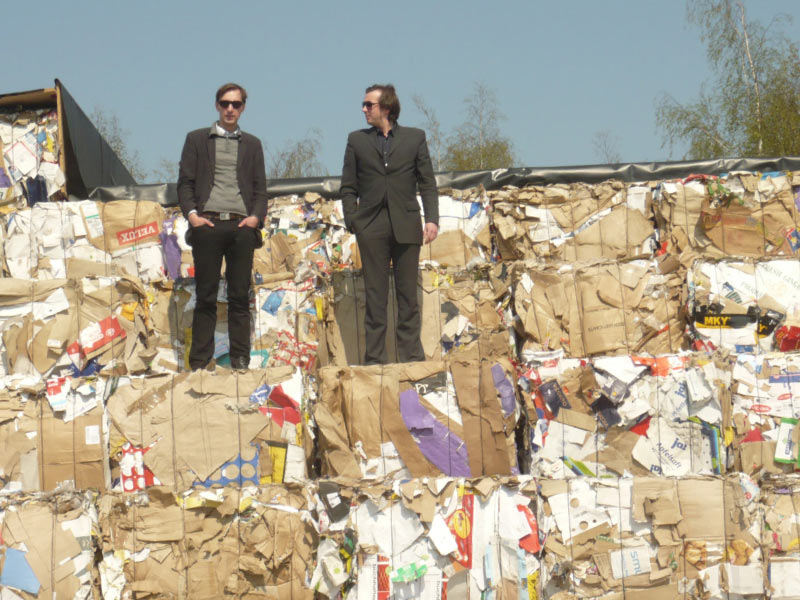 12
Abfallwirtschaft in Erfurt – Wege des Abfalls
Glas 
Einsammlung durch SWE 
-> Transport zum Umschlagplatz Apoldaer Straße 
-> Abholung durch Spediteur eines dualen Systems 
-> Transport zu einer Glasfabrik (z. B. Thür. Behälterglas Schleusingen)  


Bild Glaslager Apoldaer Str,
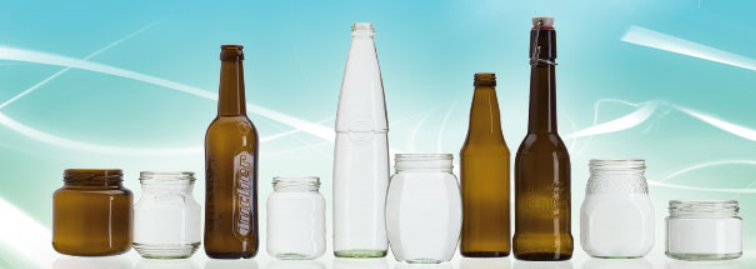 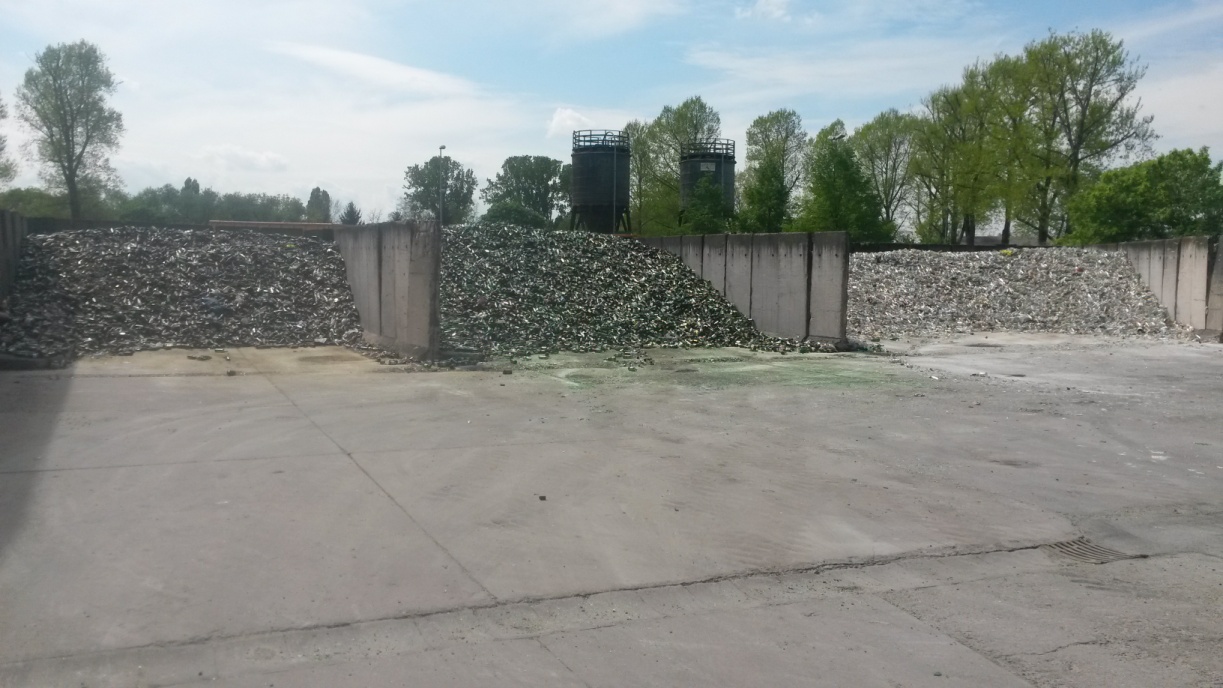 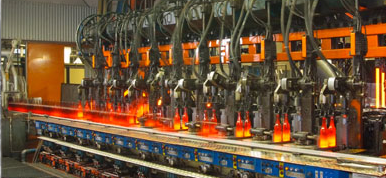 13
Abfallwirtschaft in Erfurt – Wege des Abfalls
Bioabfall 
Einsammlung durch SWE 
-> Transport zur Trockenfermentationsanlage der SWE auf dem Gelände der Deponie Erfurt-Schwerborn
-> Biogaserzeugung -> Strom / Wärme
-> Kompostierung  
-> Verwertung des Biokompostes als Dünger in der Landwirtschaft
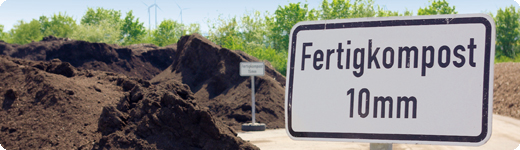 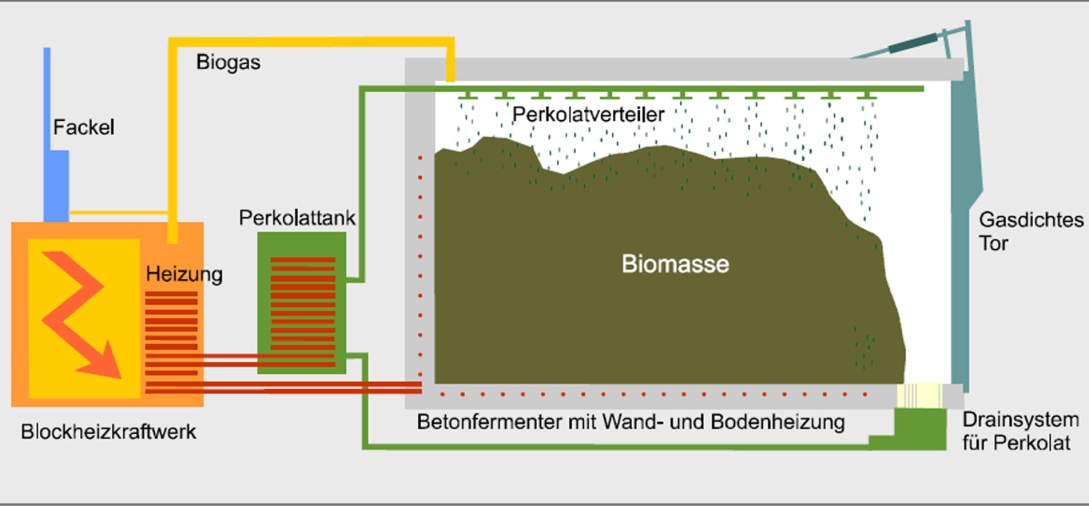 14
Deponie Erfurt -Schwerborn
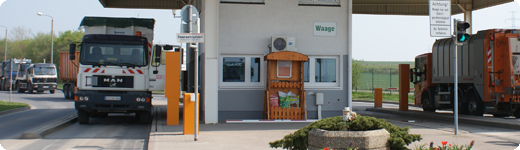 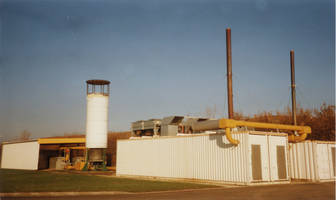 Gesamtstandort
Waage
Wertstoffhof, Kleinanliefererplatz, Sonderabfallannahmestelle
Deponie / Deponiegasverstromungsanlage
Bauschuttrecyclinganlage, Baustellenabfallsortieranlage, Altholzaufbereitungsanlage
Wertstoffaufbereitungs- und Sortieranlage
Kompostierungsanlage, Bodenbörse
Trockenfermentationsanlage für Bioabfälle
15
Abfallwirtschaft in Erfurt – Wege des Abfalls
Restabfall / Sperrmüll 
Einsammlung durch SWE 
-> Transport zur Restabfallbehandlungsanlage (RABA) Erfurt-Ost der SWE
-> Erzeugung von Strom, Fernwärme, Biogas und Wiedergewinnung von Metallen
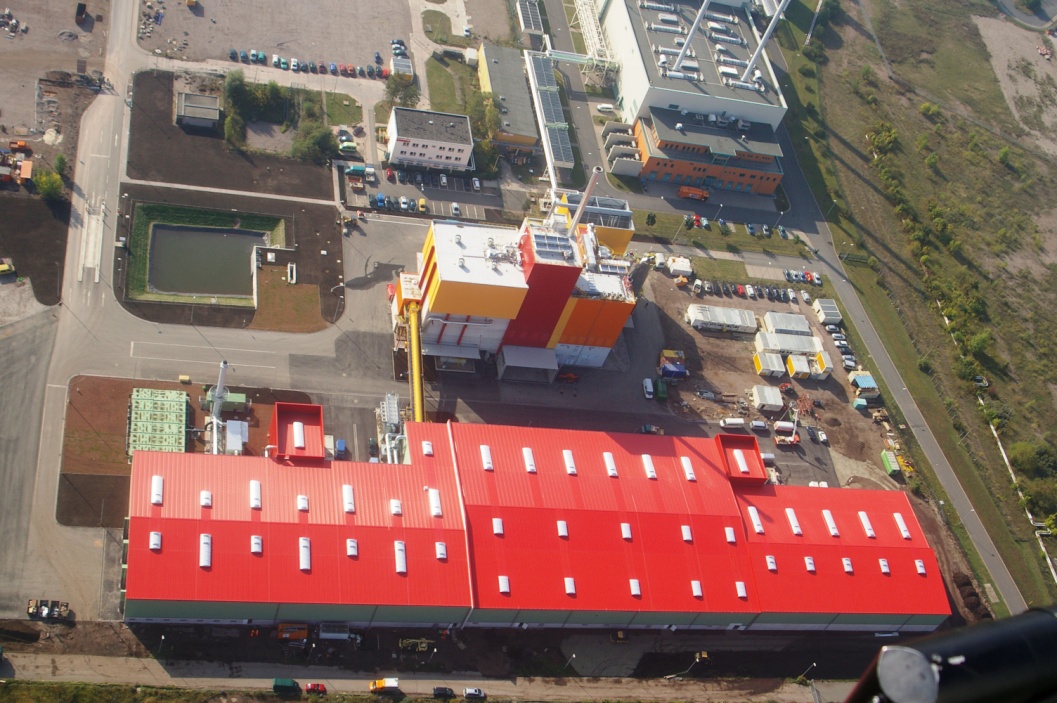 16
RABA Erfurt-Ost  -  Mengenstrom
Inputmenge kommunaler Abfall Stadt Erfurt 45.000 Mg/a
Restabfall		Sperrmüll	
35.000 Mg/a		10.000 Mg/a
Altholz
(zur Verbrennung in 
Biomasseheizkraftwerken)
4.500 Mg/a
Sortieren
Zerkleinern
Metall
500 Mg/a
Zerkleinern
Strom /
Fernwärme
Verbrennung
40.000 Mg/a
Schlacke
10.000 Mg/a
Metalle
1.500 Mg/a
Verwertung
8.500 Mg/a
17
RABA Erfurt-Ost  -  Hausmüll / Sperrmüll – mechanische Behandlung
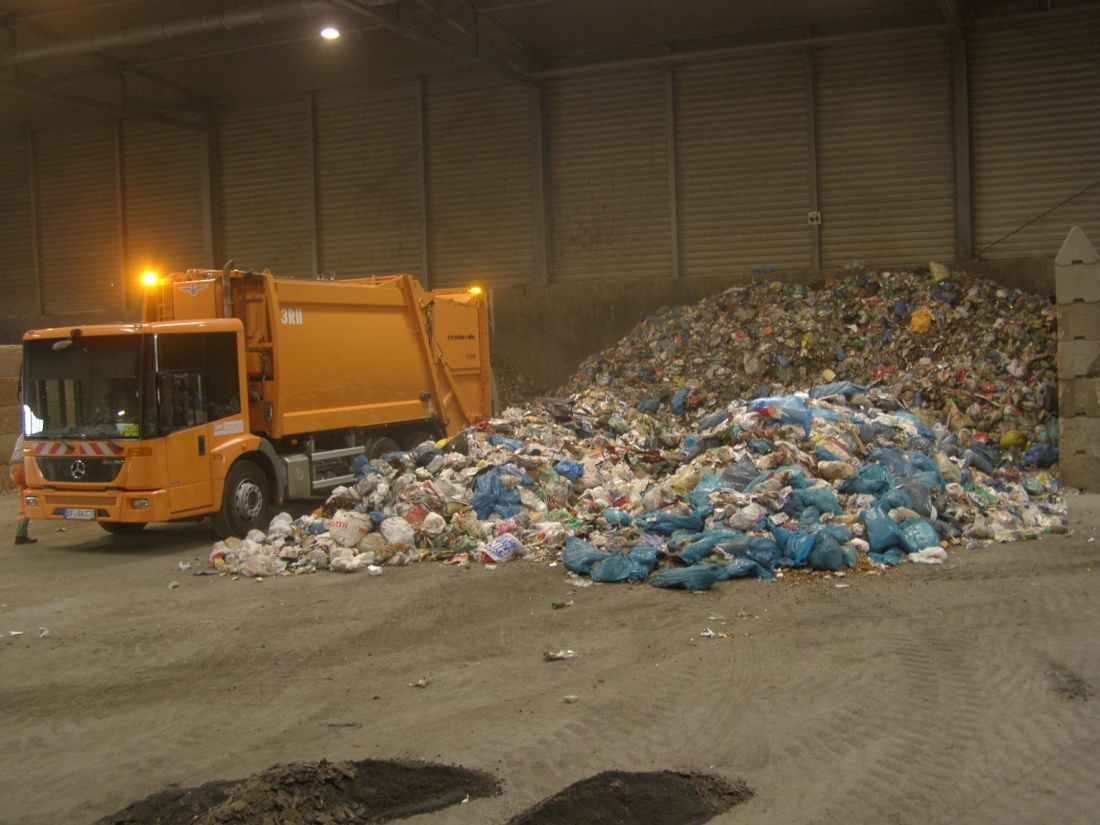 Restabfall
Zerkleinern
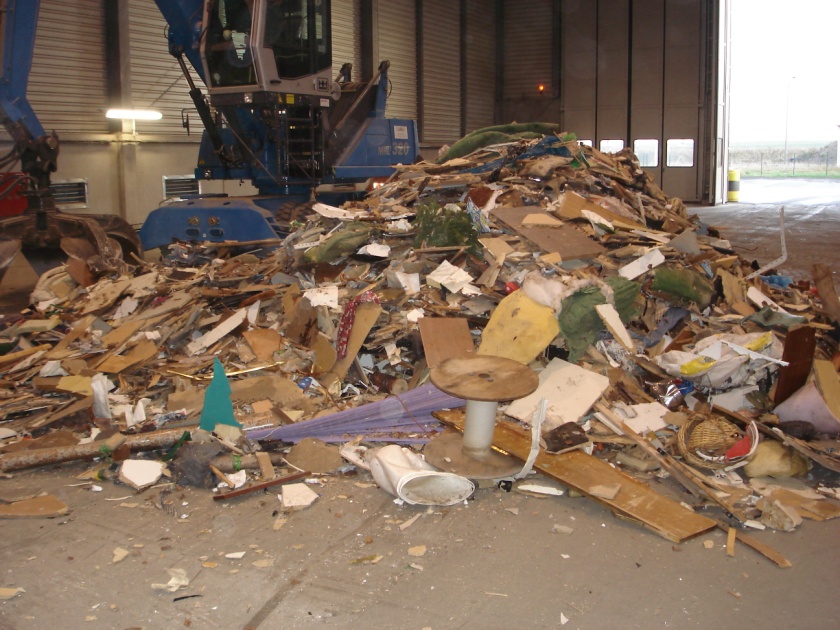 Sortieren
Wertstoffe
Thermische
Verwertung
18
RABA Erfurt-Ost  -  thermische Behandlung
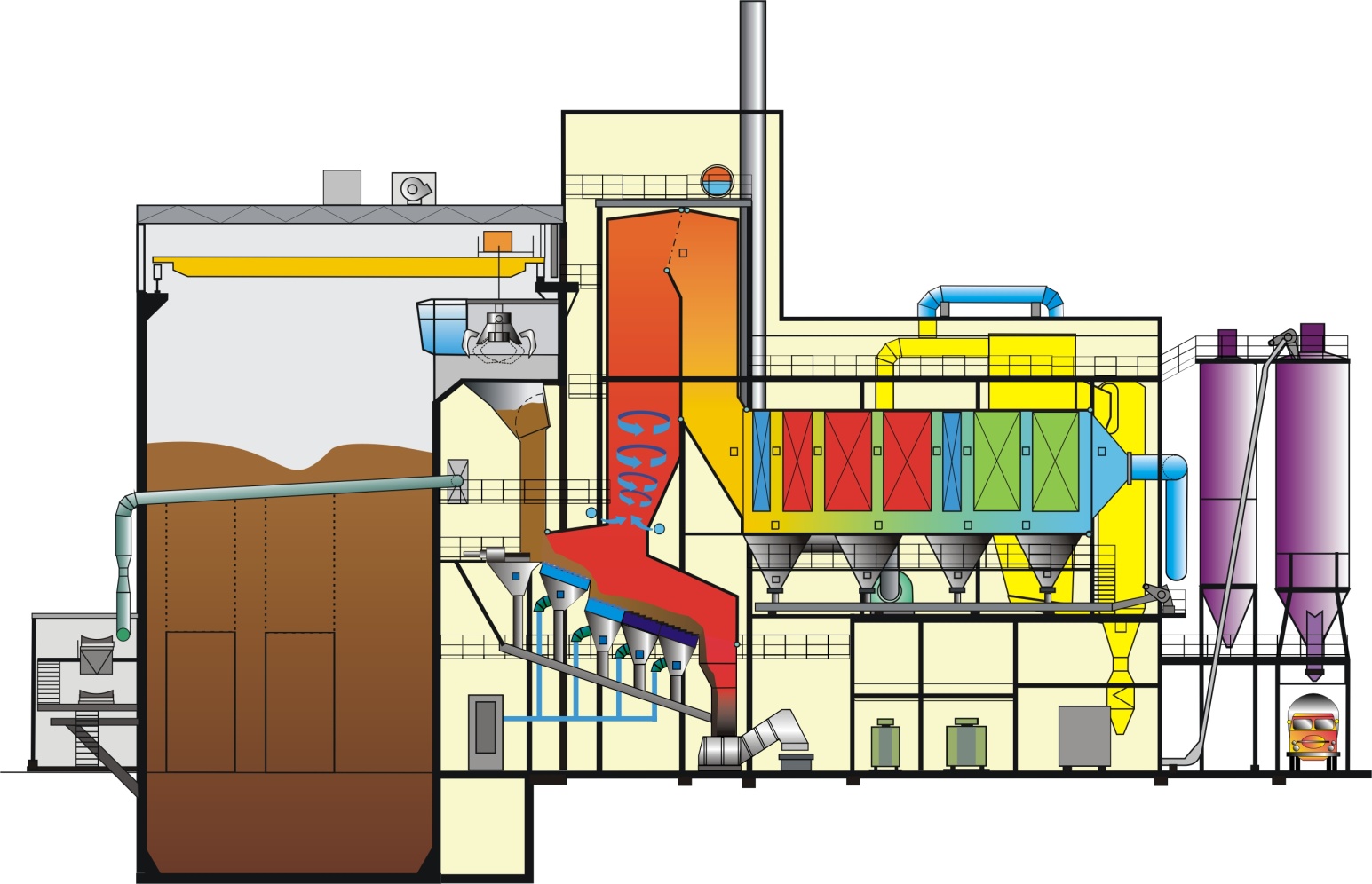 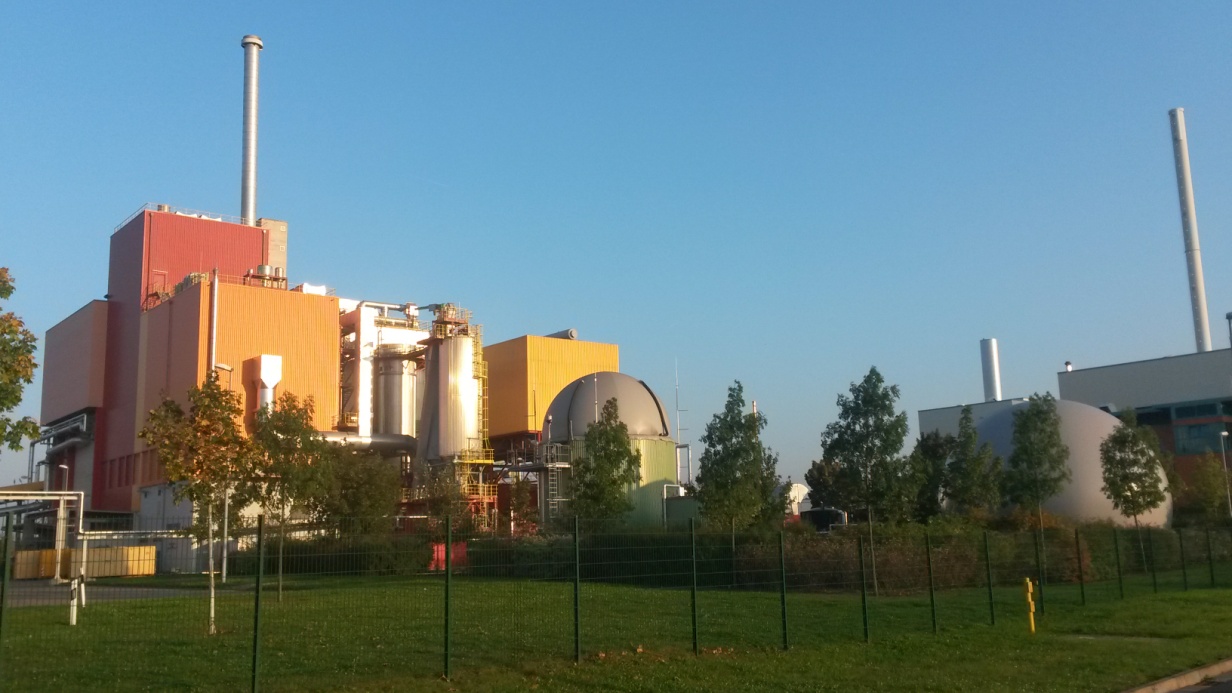 4 MW elektr. Leistung
= Strom f. 10.000 Haushalte
+ Fernwärme Malzwerke
19
Kunststoffproduktion und Erdölverbrauch
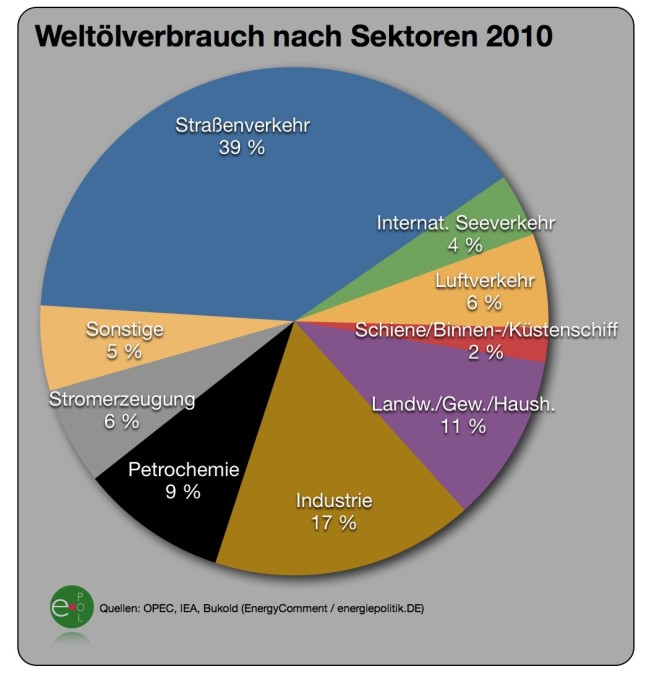 20
Kunststoffabfall
Kunststoffverpackungen nehmen auf lange Sicht zu. Im Vergleich zum Bezugsjahr 1995 hat der Verbrauch von Kunststoffverpackungen um 1,68 Mio. Tonnen zugenommen und sich damit verdoppelt (+108 %). Die wichtigsten Ursachen für die langfristige Zunahme des Verbrauchs von Kunststoffverpackungen sind: 
► Auf lange Sicht steigender Verbrauch von Kunststoffflaschen (v.a. Getränke)
► Steigender Verbrauch von Kunststoff-Kleinverpackungen (z.B. Kunststoffbecher für Babynahrung). 
► Steigender Verbrauch von Kunststoffdosen (z.B. Würstchenkonserven, Streichwurst). 
► Der Verbrauch von Blisterverpackungen steigt wieder kontinuierlich an (z.B. Lampen, Spielwaren, Haushaltswaren). 
► Zunehmender Einsatz von Kunststoffverschlüssen. 
► Trend zu aufwändigeren Kunststoffverschlüssen. 
► Trend zu vorverpackter Thekenware i.d.R. in Dickfolien (Cabrio-Theke) statt Bedienungsware in Dünnfolien (z.B. Frischobst, Frischgemüse). 
► Trend zu verpackter Scheibenware bei Wurst und Käse. 
► Zunehmender Außer-Haus-Verbrauch, in der Folge steigendes Aufkommen von Serviceverpackungen für den Sofortverzehr. 
► Anhaltender Trend zu Mehrweg-Transportverpackungen aus Kunststoff (z.B. MehrwegPaletten, Mehrweg-Kästen für Frischeprodukte). 
► Trend zu (gekühlten) Convenienceprodukten (v.a. in Kunststoff). 
► Trend zu kleineren Verpackungseinheiten und Sammelverpackungen von portionierten Einheiten. 
► Trend zu Versandbeuteln im Versandhandel (z.B. Bekleidung).
21
Kunststoffabfall
Gegenläufige Trends kompensieren diese Entwicklung nur zum Teil: 
► Abnehmende Einsatzgewichte bei formstabilen Kunststoffverpackungen. 
► Leicht abnehmende Flächengewichte der Folien. 
► Stark abnehmender Verbrauch von Tragetaschen (auch wegen Substitution durch Papiertragetaschen). 
► Trend zur Substitution von Kunststoffbehältern durch Aerosoldosen (z.B. Deodorantien). 
► Substitution von Kunststoffverpackungen durch Papier- und Papierverbunde
22
Vielen Dank für die Aufmerksamkeit
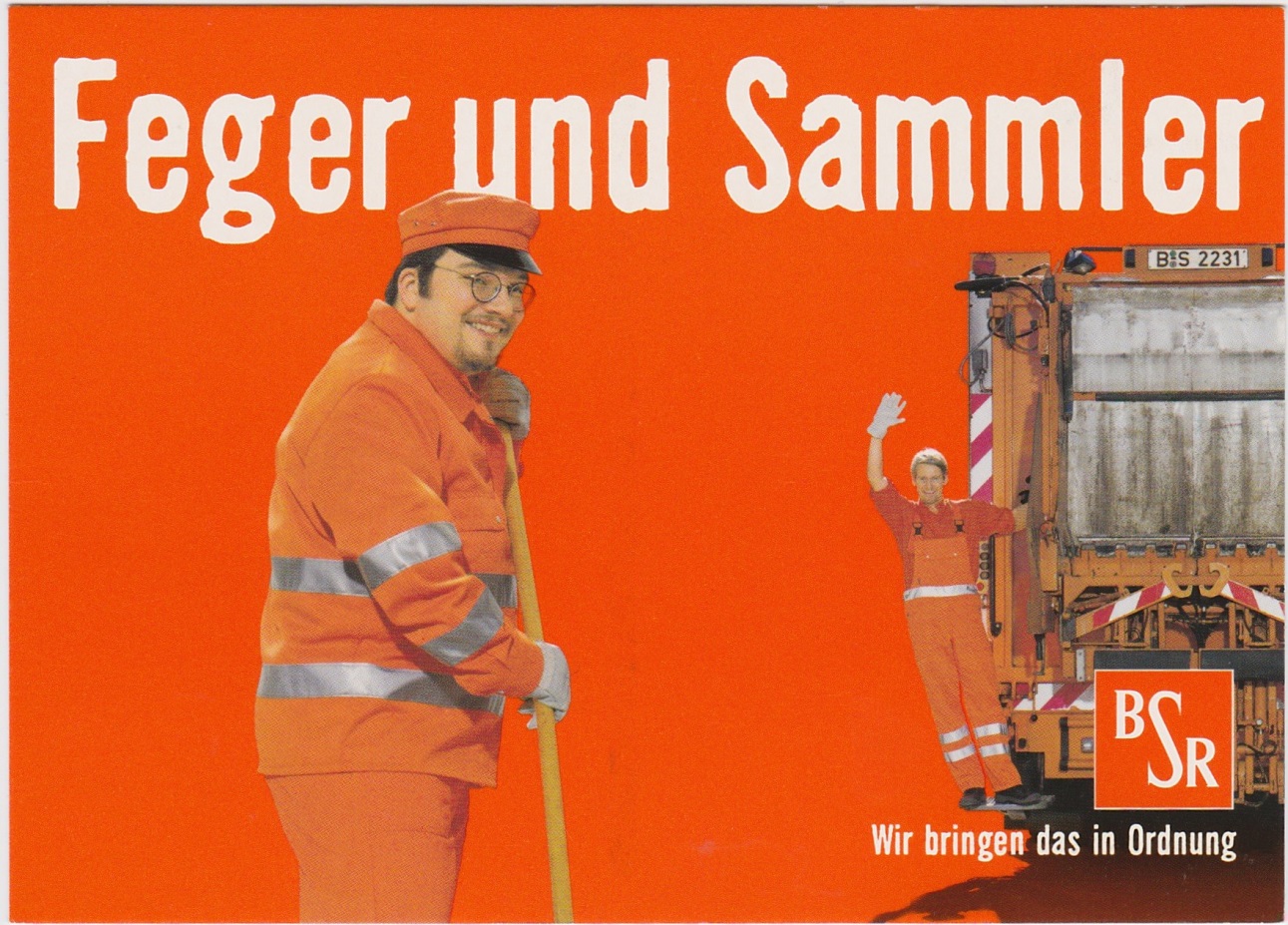 23